Música na Antiguidade Grega: um panorama
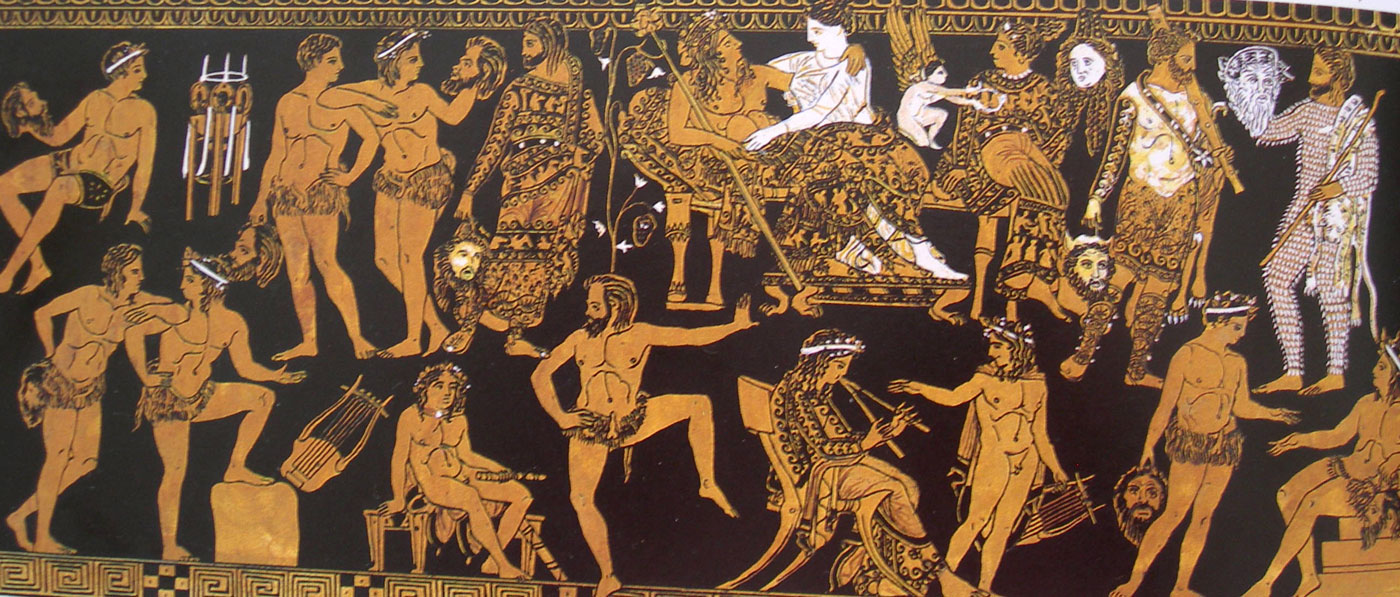 “ Sala de Ensaio’’ Cerâmica
Peça H3240, Museu de Nápolis.
Nataly Ianicelli Cruzeiro – FFLCH
nataly.cruzeiro@usp.br
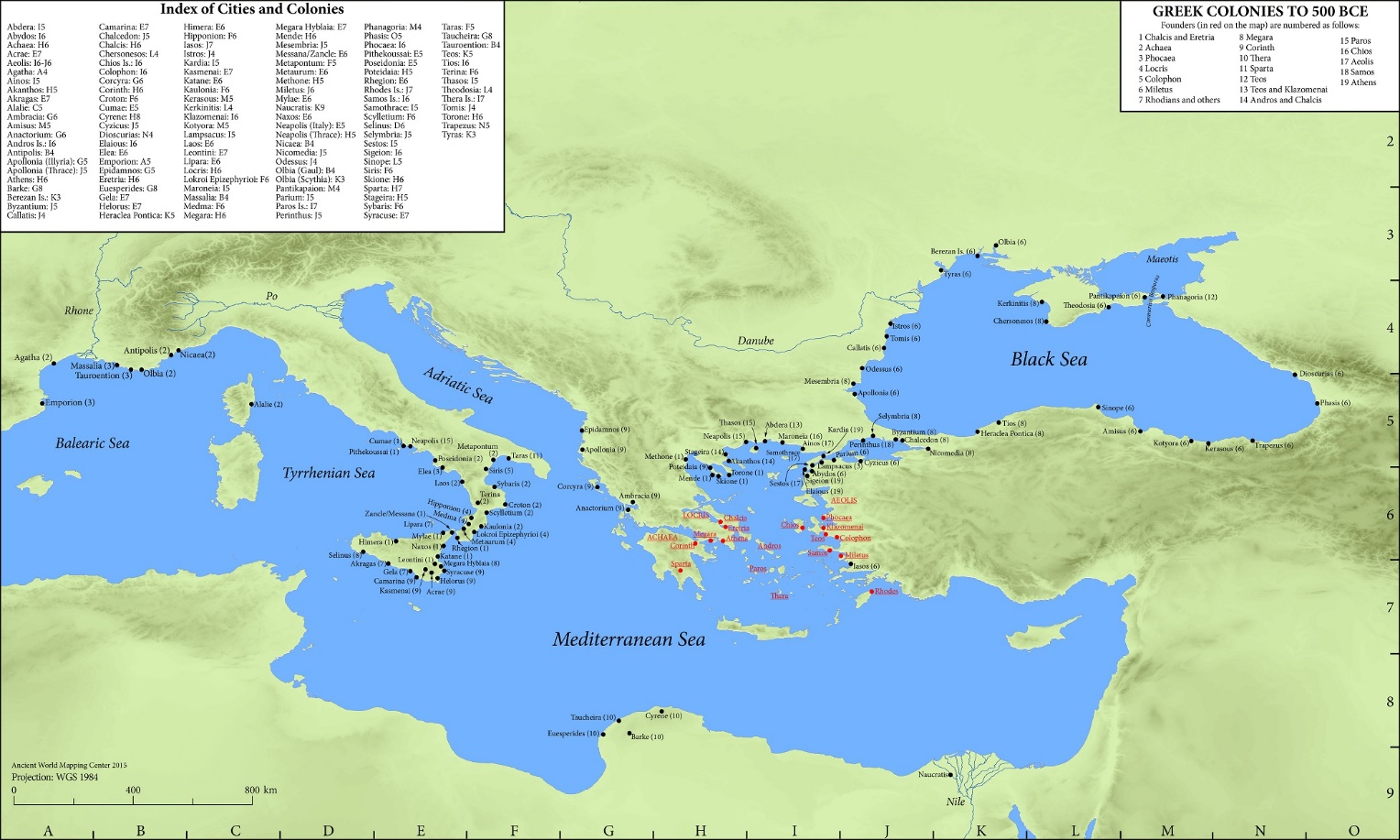 Período Arcaico: VIII – VI a.C.
A música é parte inerente das instituições morais, culturais e religiosas, tais como casamentos, funerais, banquetes, simpósios, rituais medicinais, competições poéticas e jogos, além de contextos bélicos e de culto aos deuses.
Principais poetas: Homero, Hesíodo, Álcman, Arquíloco, Safo, Alceu, Íbico e Estesícoro.
No âmbito cultural, todos os gêneros poéticos gregos são tradicionalmente acompanhados por música:
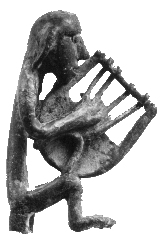 “Aedo cego”, bronze.
Creta, Museu de Heraklion.
900-800 a.C.
Tal como Platão explica no livro III de A República, a melodia era subordinada à poesia :

“A melodia é composta de três elementos: as palavras, a harmonia e o ritmo” (398d)
“O ritmo e a harmonia acompanham a palavra, como se disse há pouco, e não a palavra a estes.” (400d)

 As melodias do Período Arcaico eram mais simples e realizadas por uma gama menor de instrumentos.
 Os instrumentos reproduziam aquilo que era cantado em oitava (acima ou abaixo) ou uníssono com poucas variações rítmicas e melódicas. 
 Predominância do gênero diatônico.
Hipótese interpretativa de poesia épica 
Homero (ca. VIII a.C.) - Odisseia, canto 8, vv. 267-273 (Canto de Demódoco sobre os amores de Ares e Afrodite)
Reconstrução feita por Stefan Hagel (Austrian Academy of Sciences)
Instrumento: forminx de 4 cordas
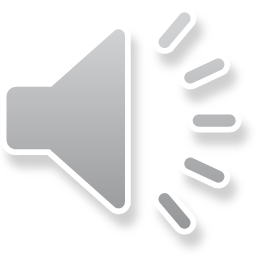 Período Clássico: V-III a.C.
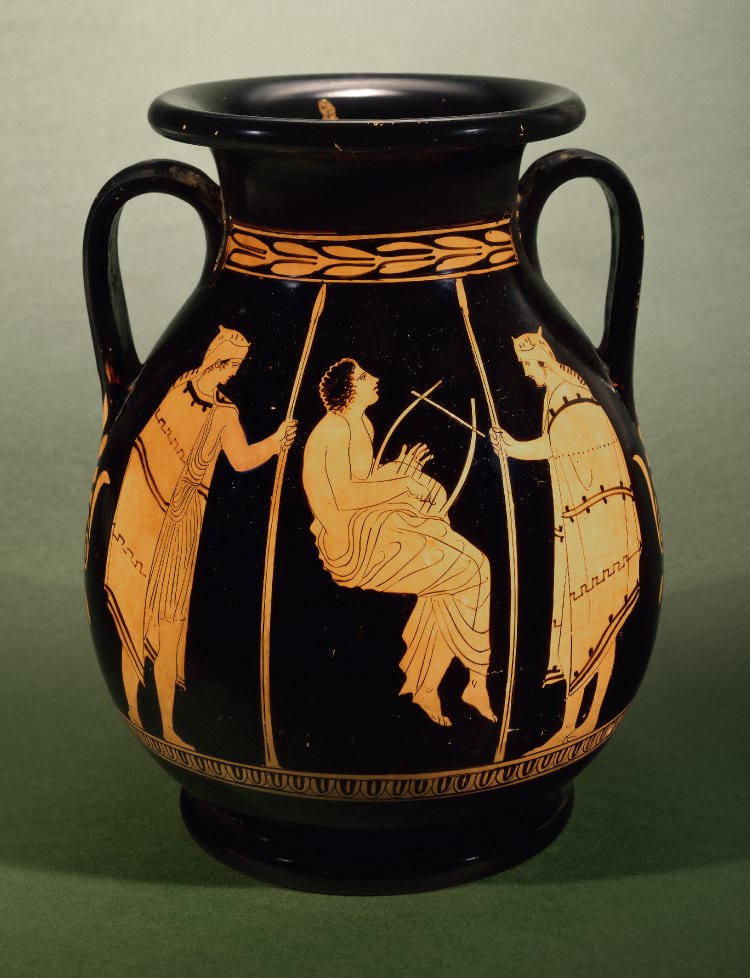 VI-V a.C.

  A partir do século V a.C., a Atenas se torna o polo cultural da Grécia, recebendo os festivais religiosos, os Jogos Olímpicos e o teatro.

 Modificação de instrumentos antigos e aparição de novos. 

 Desenvolvimento da técnica solística através de competições em nível privado (simpósios) e público (festivais).  

Apreciação do virtuosismo: culto de Orfeu, figura mítica que teria atingido a perfeição ao tocar lira. 


 Principais poetas: Baquílides, Píndaro.
 Tragediógrafos: Ésquilo, Sófocles e Eurípides.
“Orfeu entre os frígios”
E390
ca. 430 a.C.
British Museum
A música em Atenas: a Nova Música (ca. 450 a.C.)
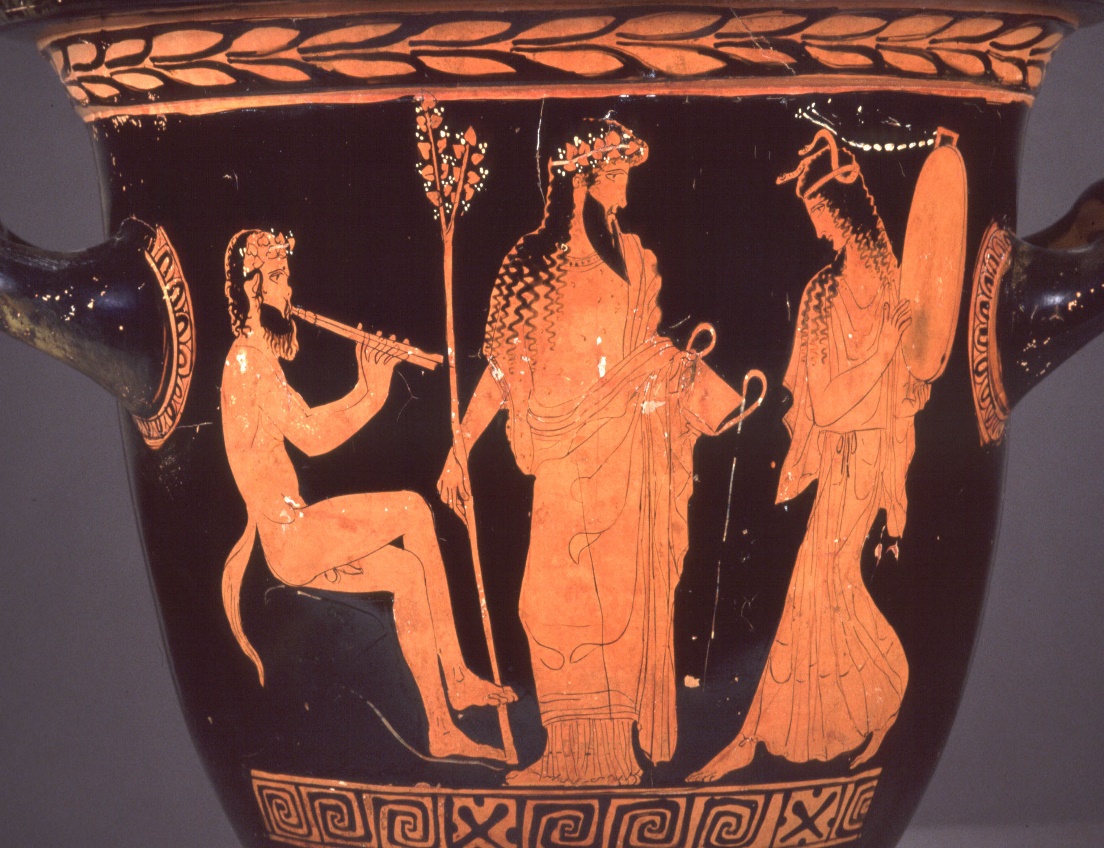 Estilos musicais principais: ditirambo, nomos citaródico e coros trágicos. 
 Melanípides, Frínis, Timoteu, Prônomo, Eurípides, Laso e Epígono estão relacionados ao movimento da Nova Música. 

Timoteu, Fr. 20 (PMG 796):
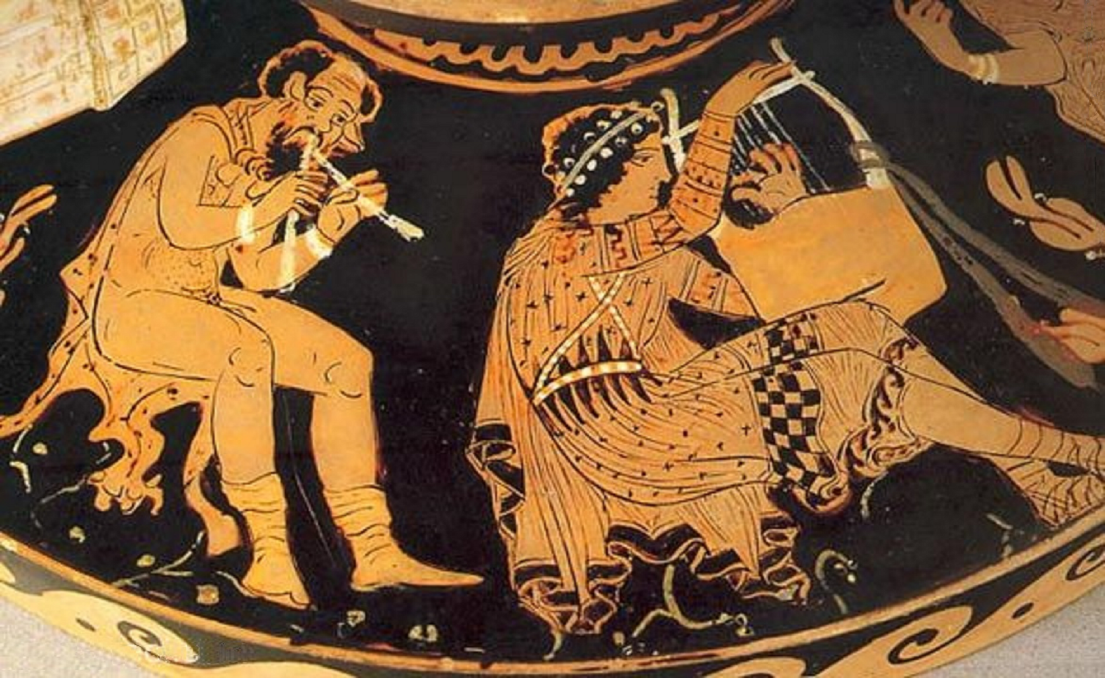 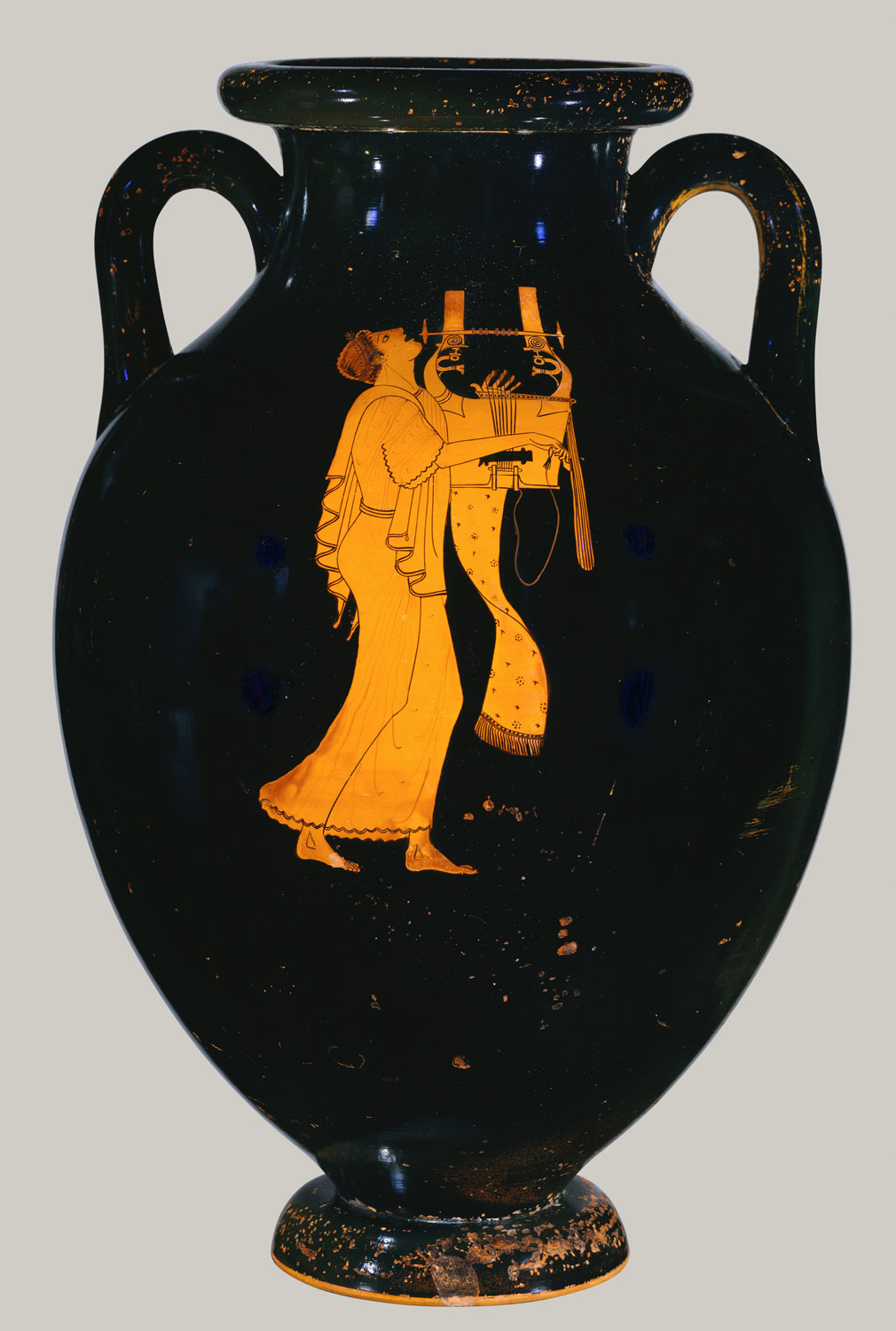 Inovações estilísticas
Poikilia: variedade na música.
Utilização dos gêneros cromático e enarmônico.
 Modulação: melodias com mais de um gênero e mais de um ritmo.
 Canto melismático e ornamentado.
 Policordia.
 Desenvolvimento de novas técnicas de afinação.
Heterofonia: melodia com sons em diferentes intervalos.
Polyphonia: mais de uma voz, mais de um instrumento.
 Melodias mais complexas e independentes da palavra. 
 Utilização de harmoniai frígias e lídias e do aulos.
Citarodo
ca. 490 a.C.
Metropolitan Museum of Art
Os tónoi (“tonalidades”)e os gêneros
Hagel, 2009:25
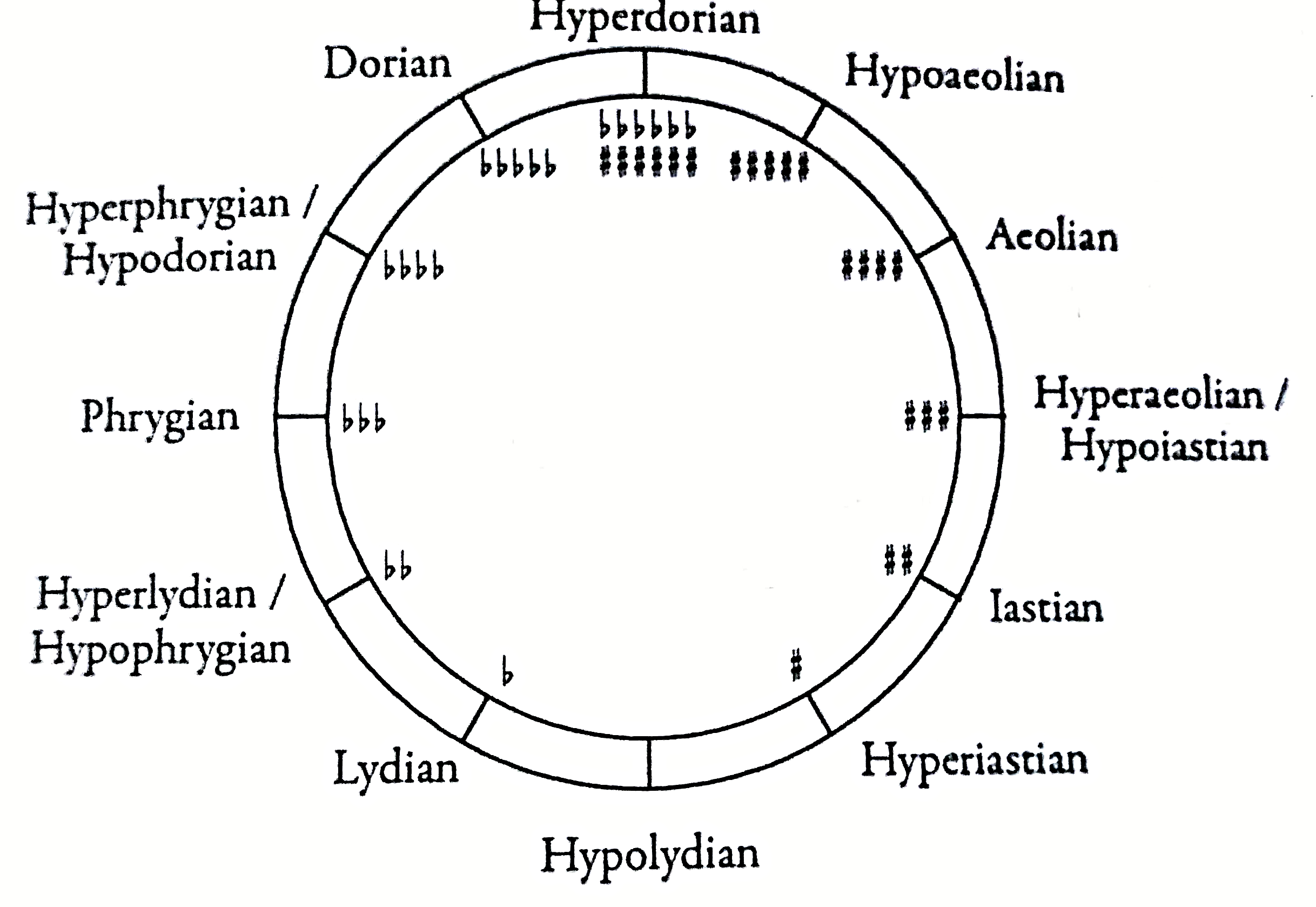 Gêneros de acordo com os tetracordes aristoxênicos (El. Harm. I, 20)
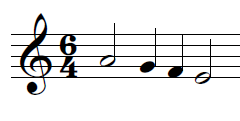 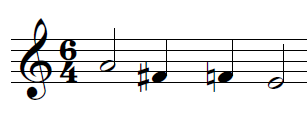 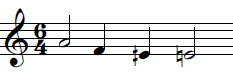 Enarmônico
Cromático
Diatônico
Alguns instrumentos musicaisClassificação de Mathiesen (1999: 159-286)
Associado à poesia épica.
Possuía 4 cordas no Período Arcaico. 
É associado ao deus Apolo. Por isso, o instrumento também é conhecido como “lira de Apolo”. 
A palavra “forminx”, no entanto, designa também liras de 4 ou 7 cordas e o verbo “phormizein”, designa o ato de tocar forminx ou lira.
Forminx
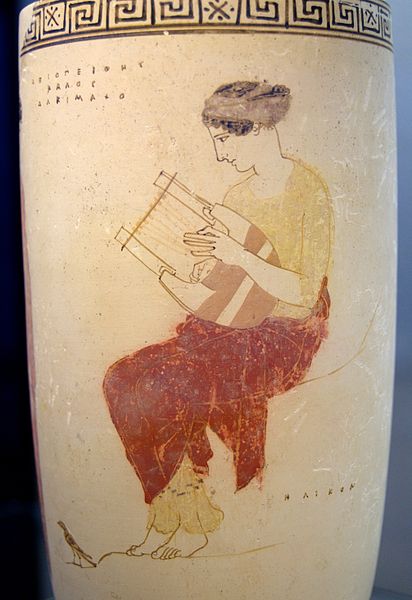 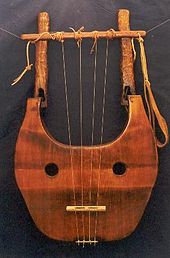 “Uma musa tocando forminx”
Peça 80
ca. 440-430 a.C.
Shoen Collection
Liras chelys
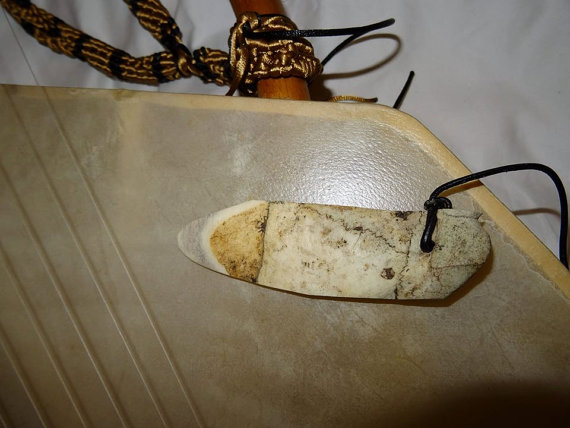 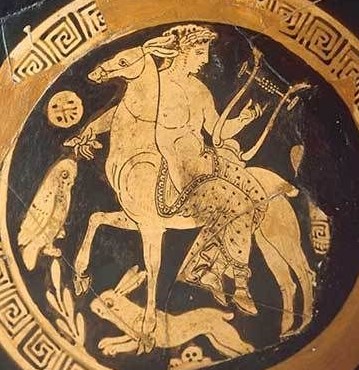 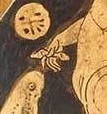 Entre os séculos VIII e VII a.C, as liras podiam ter entre 4 e 6 cordas. Após esse período, passaram a ter entre 7 e 11 cordas.
Inicialmente, não possuíam kéllopes (cravelhas) e eram dedilhadas, posteriormente receberam cravelhas e eram tocadas com plectro.
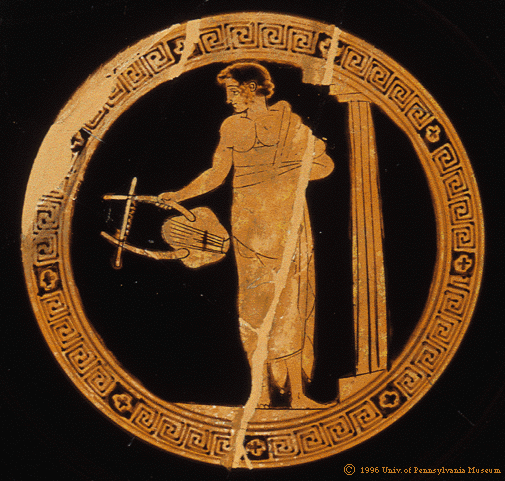 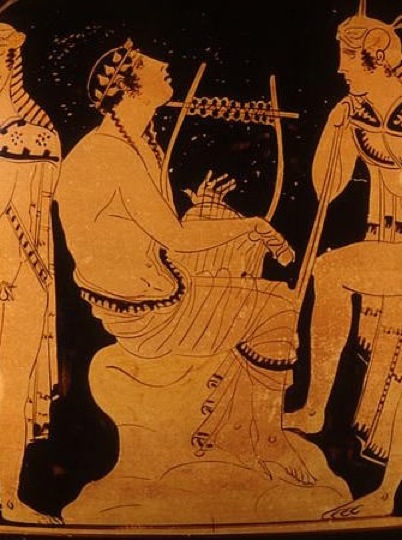 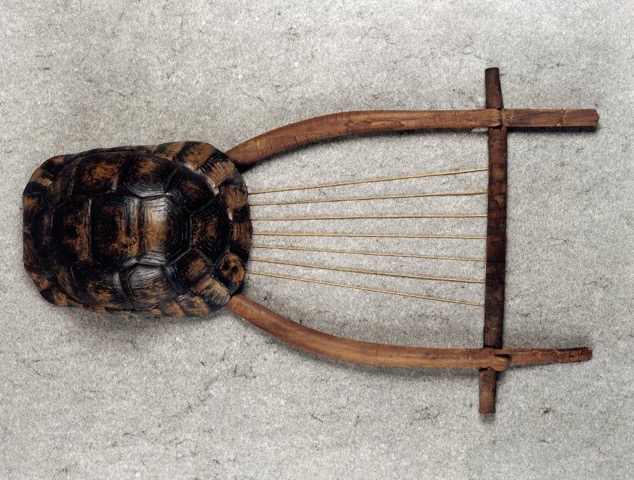 Lira “chelys”, descrita no Hino Homérico a Hermes (vv. 41-56)
“Músico de simpósio”
ca. ?
 Museu de Penn
Sistema de afinação das liras (descrito no Manual de Harmonia de Nicômaco de Gerasa, ca. 100-150 d.C.)
As liras de 7 cordas eram afinadas de modo que formassem dois tetracordes conjuntivos, isto é, que compartilhassem a mesma nota nota de transição entre os dois tetracordes:
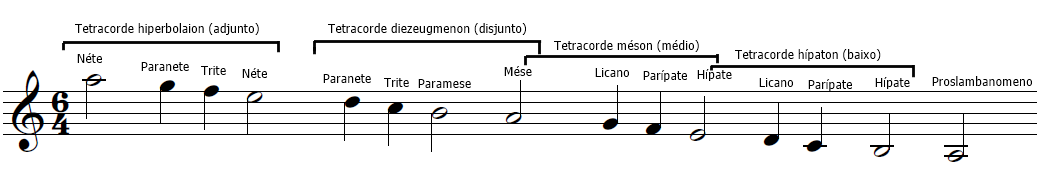 Modelo de escala perfeita maior (pitches relativos)
4º
4º
Bárbito
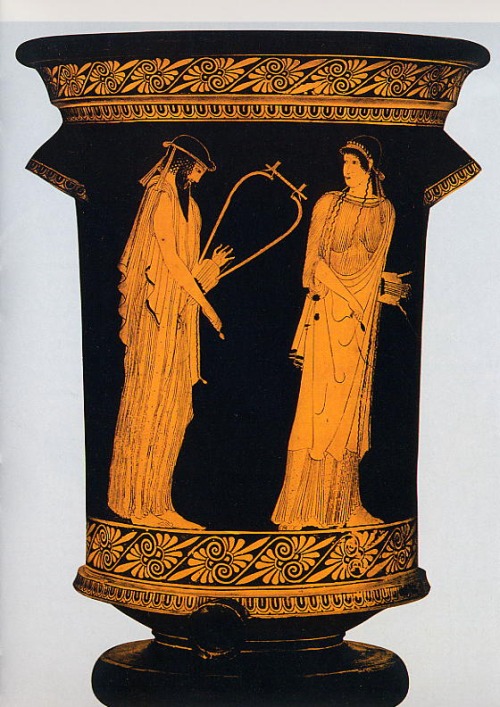 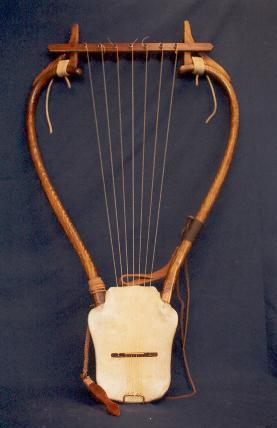 O bárbito está associado à poesia mélica, especialmente à poesia eólica de Safo e Alceu.
 Os bárbitos possuíam 7 cordas, embora haja variações com 5 e 6 cordas.
Não possuíam kéllopes para afinação, mas eram tocadas com plectro.
Era uma espécie de “lira tenor”, sendo afinada uma oitava abaixo da lira chelys.
O instrumento é associado ao deus Dioniso.
"Safo e Alceu" 
Peça 2416 
ca. 470 a.C.
Museu de Agrigento
Cítara grega (khitára)
Possuíam geralmente 9 cordas. 
Eram tocadas com plectro, dedilhada ou “pizzicato”.
 As cordas eram passíveis de vibratos e bends, além de possuírem chaves que mudavam rapidamente a afinação durante a performance.
As cítaras se tornaram muito populares após o século V a.C.
Eram associadas ao virtuosismo, o que proporcionou muitas competições públicas entre instrumentistas, bem como o desenvolvimento de novas técnicas ao tocar.
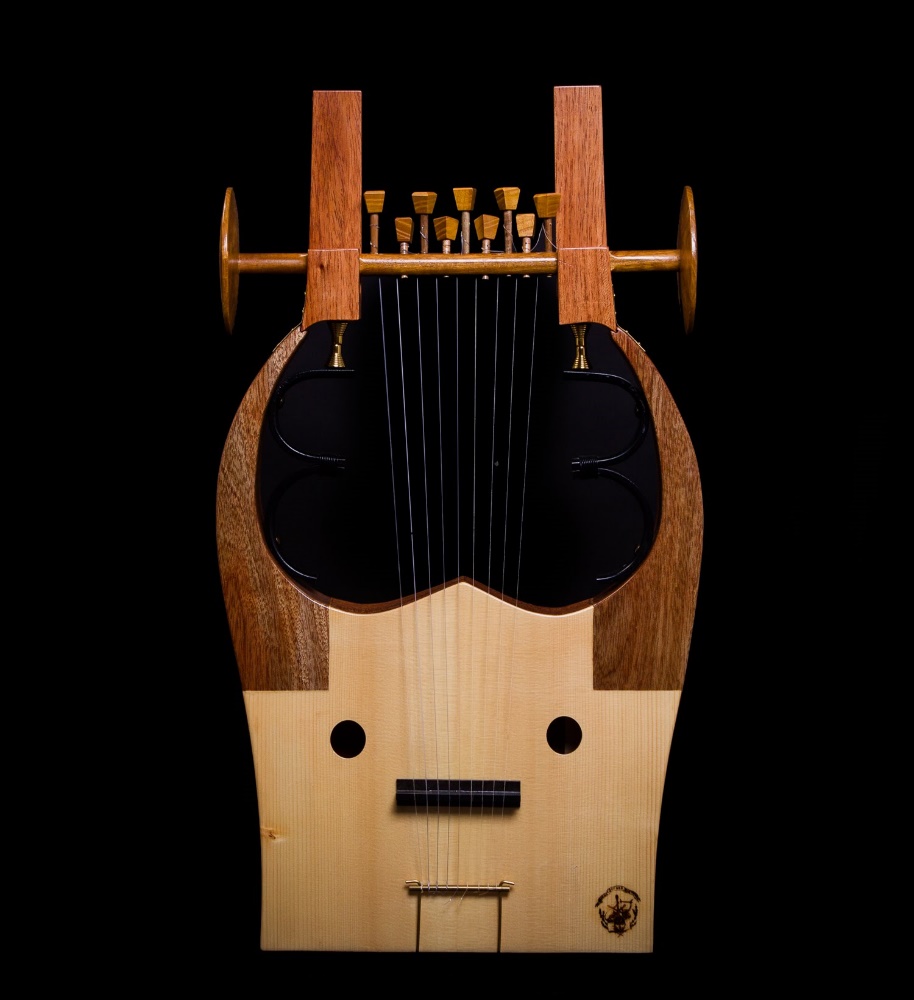 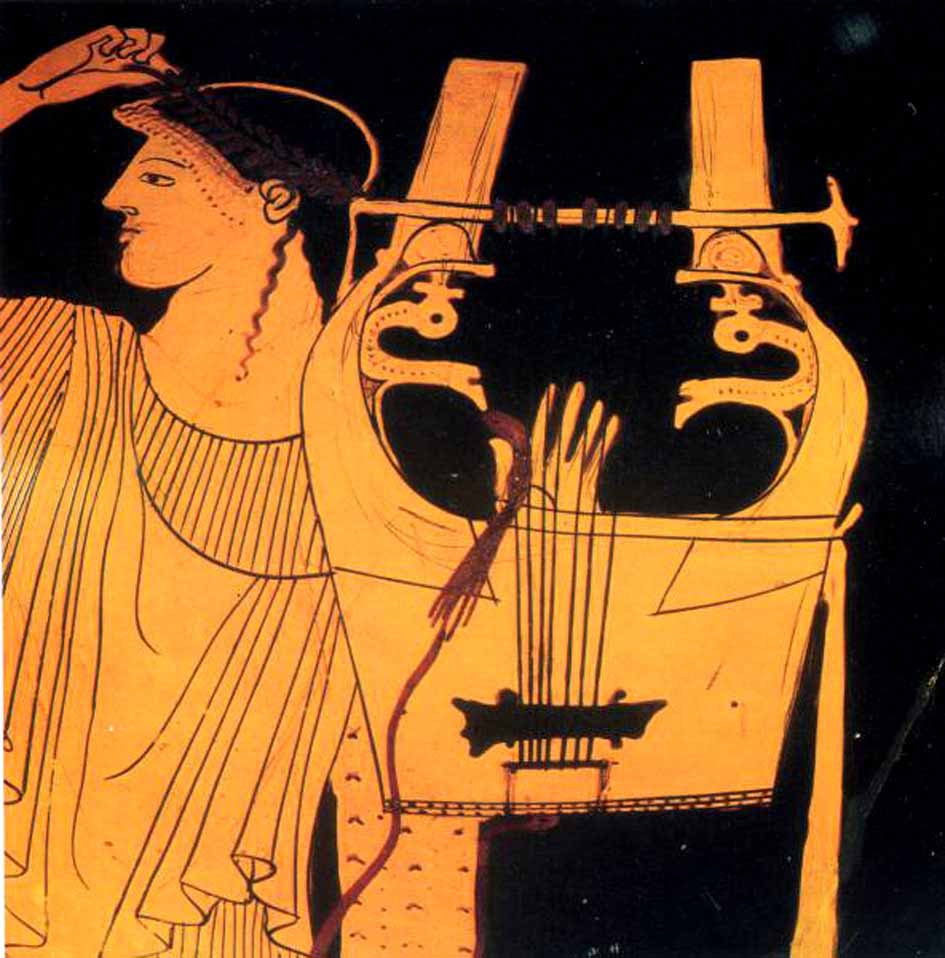 Aulos: evidências arqueológicas
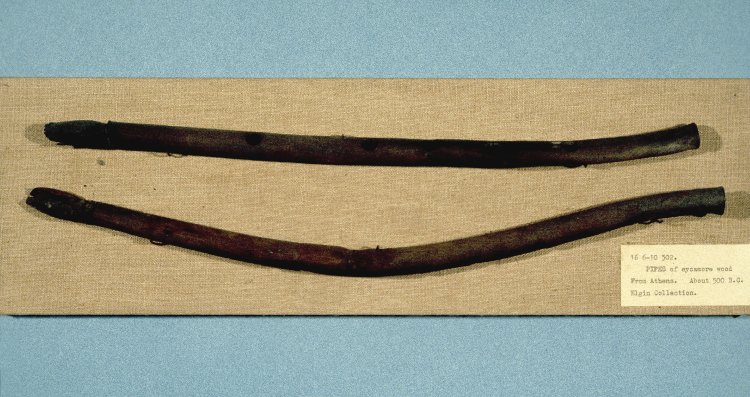 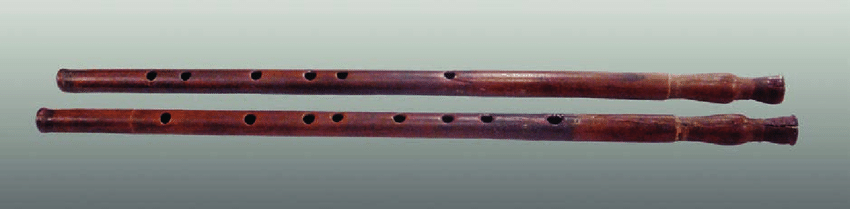 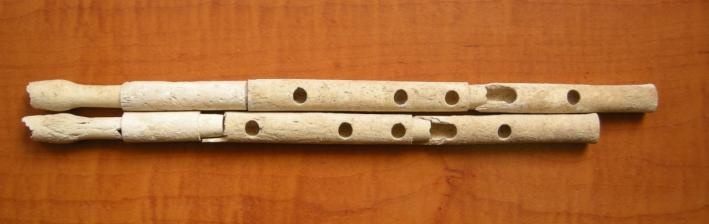 “Aulos de Posidônia”
ca. 408 a.C. 
Feito com osso (tíbia) de cervo
Escavado em Pesto, Itália.
“Aulos”
G69
British Museum
Escavado em Atenas
“Aulos do Louvre”
E10962
Museu do Louvre
Escavado no Egito
O aulos é um instrumento formado por dois tubos de madeira (ou osso) paralelos, equipados com boquilha e palheta dupla.

Foi o instrumento de maior popularidade durante o séc. V a.C. Ainda mais que a cítara, o instrumento estava associado ao virtuosismo e às competições. 

Era preferido por conta do efeito que produzia nos ouvintes com seu som estridente e contagiante. Além disso, o volume do instrumento era propício para apresentações em locais abertos.
Munch 2646
ca. 480 a.C.
Museu de Munique
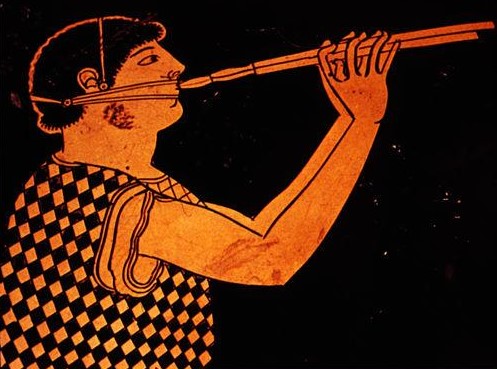 No século IV-III a.C., o aulos foi muito criticado por Platão e Aristóteles, sobretudo pela deformação que produzia no rosto quando tocado e pela corrupção moral que seu som poderia produzir nos ouvintes.

Para Aristóxeno, estudar harmonia a partir do aulos incorreria ao erro, uma vez que o instrumento possuía “muitos sons” e afinação instável. 

No Fr. 101, Aristóxeno classifica que há cinco tipos de aulos: o partênio, o infantil, o citaródico, o perfeito e o super-perfeito, os quais corresponderiam às tessituras soprano, contralto, tenor, barítono e baixo.
Forbeia.
ca. 480 a.C.
British Museum
Harpas
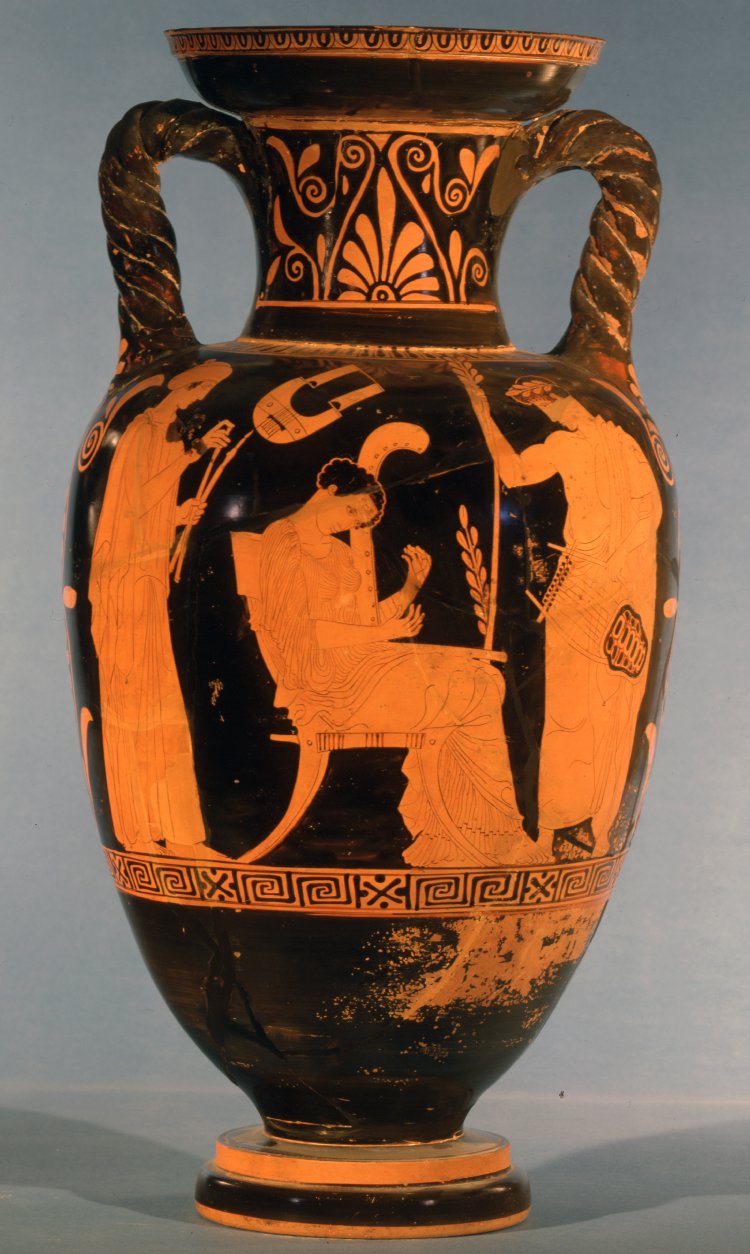 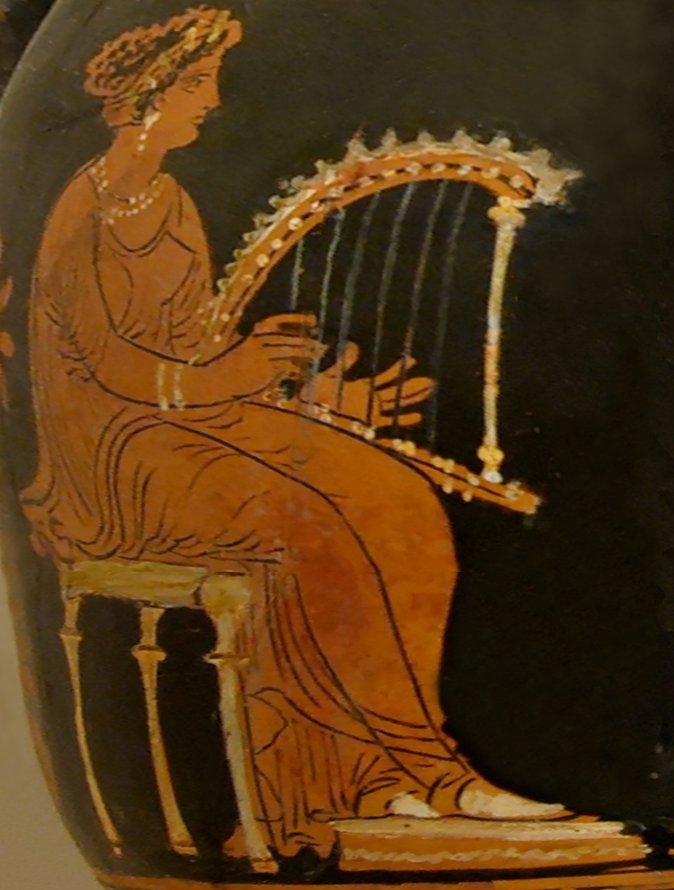 As cordas são dedilhadas sem plectro.
Esses instrumentos eram considerados “estrangeiros” pelos atenienses.
São tocados majoritariamente por mulheres.
Os outros tipos de harpa, como epigoneio, psalterion e sambuke,  eram considerados instrumentos “populares”, isto é, não participavam dos festivais e competições.
Harpa “trígono”
ca. 320 a.C.
British Museum
Terpsicore tocando epigoneio
ca. ?
British Museum
Pandouris
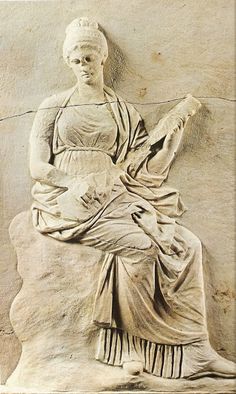 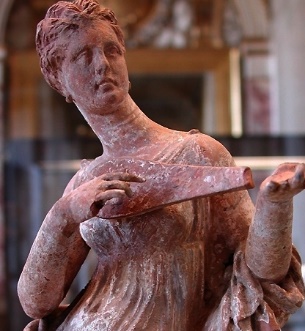 Parecido com um alaúde, há poucas fontes iconográficas sobre o pandouris. 
É um instrumento de origem assíria e possuía 3 cordas. Mais tarde, os gregos adicionaram uma quarta corda, criando um novo instrumento chamado “skindapsos” (Cf. Ateneu, Deip. 4.78).
Peça CA574
ca. 400 a.C.
Louvre
Peça 216
ca. 350 a.C.
Escavado em Mantineia
Museu de Atenas
Percussão
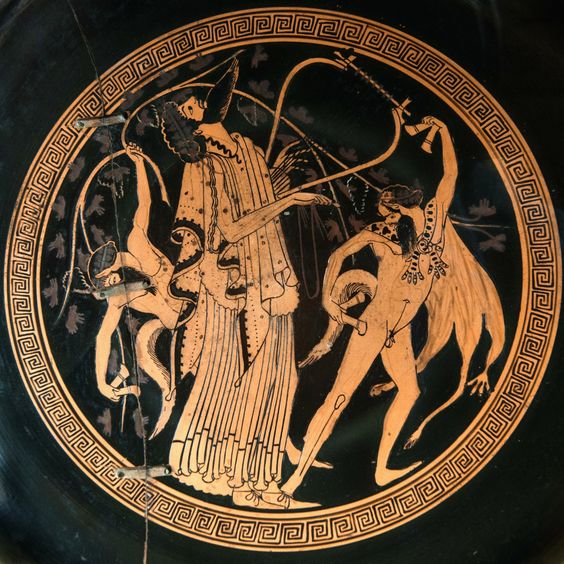 Os instrumentos de percussão estão associados ao culto de Dioniso. 
São considerados instrumentos orientais.
Eram utilizados também para marcar o tempo da dança e o metro da poesia.
Crôtala
ca. 500-450 a.C.
Desconhecida.
Tímpano
 ca. 420 a.C.
Museu Nacional Arqueológico, Nápolis.
Filosofia e a teorização musical
Escritos técnicos sobre acústica e harmonia.
A partir de meados do século V a.C., a harmonia foi objeto de muitas especulações realizadas por pensadores como Pitágoras, seus discípulos e Árquitas de Tarento. 
Nesse período, a música teórica (harmonia) era uma disciplina subordinada à aritmética e seu estudo se dava no campo dos números (ratios de intervalos, proporções) e da física (acústica).
Os pitagóricos buscavam a correlação entre os números e o cosmos. As notas musicais, as ratios dos intervalos e organização harmônica na melodia deveriam refletir uma ordem presente no universo. 
Apenas com Aristóxeno (III a.C.), a harmonia é emancipada como uma ciência (epistemé) independente, através da qual é possível especular (theorein). 
Ao se distanciar da observação aritmética da música, Aristóxeno funda os princípios dessa ciência exclusivamente a partir da percepção (aisthésis), combinando abordagens advindas do método científico aristotélico à geometria empirista e à prática musical.
“Correntes de pensamento”
Mousiké: “arte das musas”
Poesia
Palavras e métrica
Dança
Ritmo e movimento
Melodia (mélos)
Ritmo e harmonia
A harmonia (harmoniké) se torna a ciência musical por excelência. Nela, estuda-se tudo o aquilo que concerne à teoria das escalas (systema) e dos tónoi (afinações ou tonalidades) (Aristox, El.Harm. I, I). Além disso, inclui-se nessa ciência as harmoníai (“modos”), os intervalos, as notas, os gêneros, a modulação e a composição de melodias.
Tratados de teoria musical
Cerca de 13 tratados sobre música restaram para a posterioridade. Grande parte deles, no entanto, encontra-se em estado fragmentário ou com problemas de transmissão, datação e autoria.  
 Os tratados gregos foram produzidos entre os séculos III a.C. e V d.C.
Há tratados escritos no período bizantino cujo conteúdo pode considerado como teoria antiga, como a coleção Anônimo de Bellerman e a Harmonica de Manuel Bryennius.

Os tratados estão catalogados a partir dos códices em Mathiesen (1988):

299 códices datando dos séculos XI a XVII.
Papiros escavados entre os séculos XVIII e XX.
Notação e fragmentos
Há notação musical na Grécia desde o século III a.C em, pelo menos, três sistemas: 


Diagramas de intervalos: compressão de intervalos a cada ¼ de tom em uma linha reta, muito utilizado pelos harmonistas empíricos.

Alfabética: sistema de letras e/ou símbolos para a notação dos sons vocais e instrumentais. 

Solmização: sílabas e letras que correspondiam a sons musicais. 


     Até hoje, a interpretação dos signos da notação alfabética é debatida entre os estudiosos, sobretudo porque os símbolos advêm de uma fonte muito tardia, o tratado fragmentário “Introdução à música”, atribuído a Alípio (ca. IV-V d.).
Diagramas de compressão (katapiknosis diagrammata)

Aristóxeno, Livro I dos Elementos de Harmonia:
“Deve-se falar sobre a afinidade entre as escalas, as regiões da voz e as tonalidades, observando não a compressão, como fez os harmonistas, mas a melodia que ocorre entre uma escala e outra, pelas quais, estabelecidas as escalas, a melodia é executada em conjunto com outras, de acordo com algumas tonalidades.”

O processo consiste em situar as sete harmoniai em uma linha reta de modo a dispor notas a cada ¼ de tom (o menor intervalo da escala grega, a “diése”).

A função primordial dos diagramas era a quantificação geométrica de intervalos, em oposição à quantificação aritmética. No entanto, eles poderiam também ter sido utilizados como uma forma rudimentar de notação musical, provavelmente mais difundida entre os músicos teóricos.
Solmização
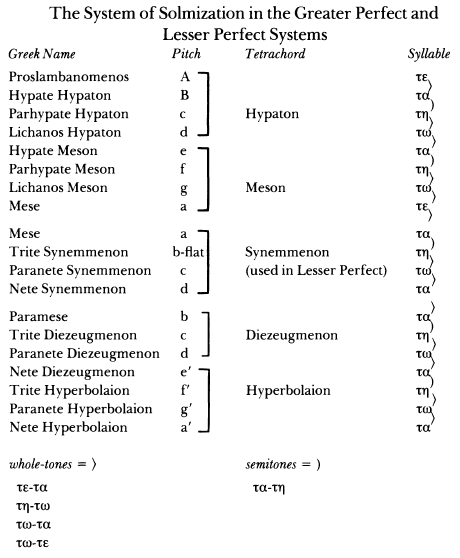 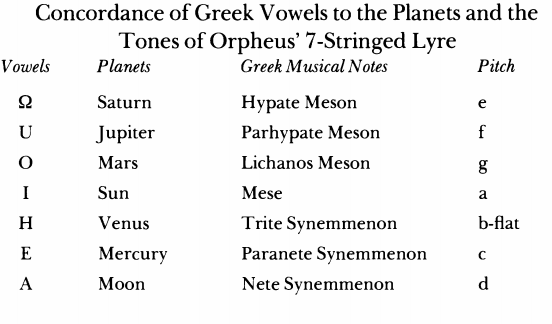 A tabela I foi descrita por Nicômaco de Gerasa no Manual de Harmonia, ao passo que a tabela II foi descrita por Aristides Quintiliano em Sobre a Música.  
Provavelmente, esse tipo de notação era utilizado por razões propedêuticas.
Touliatos, 1989:236
Notação alipiana vocal e instrumental: letras e símbolos
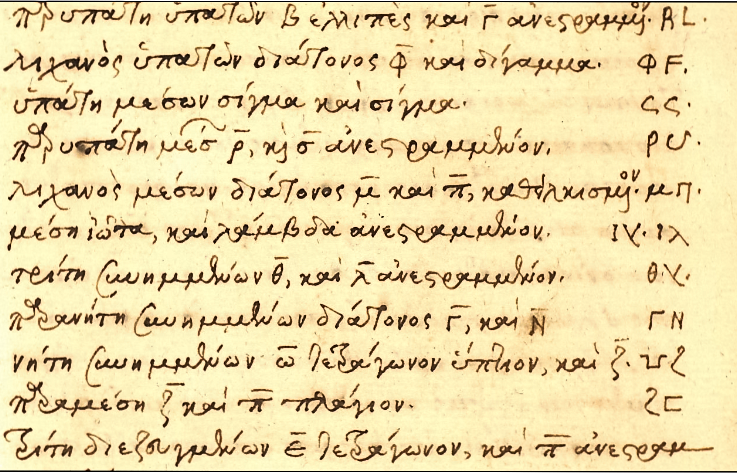 Ms. 19353, século XVI. 
British Museum.
“Introdução à Música”, de Alípio.
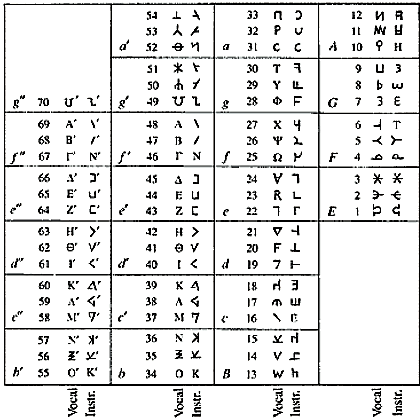 A notação é predominantemente alfabética.
 O sistema de notação era difundido entre músicos profissionais, como competidores e acompanhadores de coros. 
 1 representa a altura mais aguda e 70 a mais grave
As 70 alturas representam, grosso modo, as 3 oitavas alcançadas pela voz e pelos instrumentos gregos, tal como define Aristóxeno.
 Há, ainda, a notação rítmica:
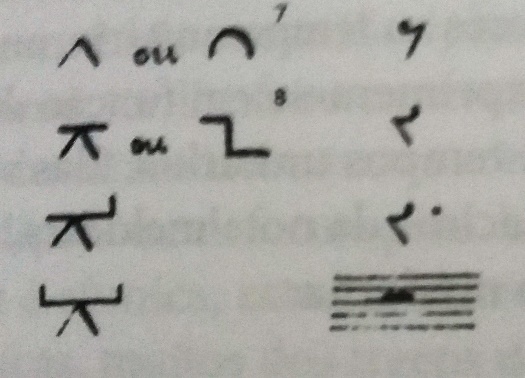 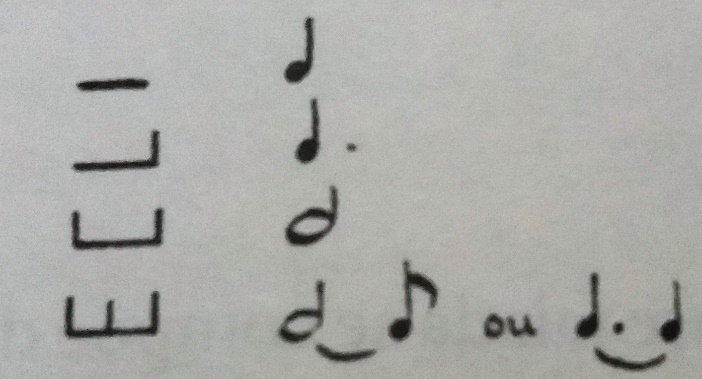 Descrição em Anônimo de Bellerman
Interpretação de West, 1992:256
Fragmentos com notação musical
Além do tratado alipiano, alguns fragmentos com notação musical estão preservados, datando do Período Helenístico ou da Era Cristã. 
Os fragmentos foram catalogados, editados e transcritos por West, M. & Pöhlmann, E. (2001)

Tipos de fontes:  
 	- Epigráficas
	- Papiráceas
Epigráficos
Epitáfio de Seikilos (I a.C./I d.C.?)
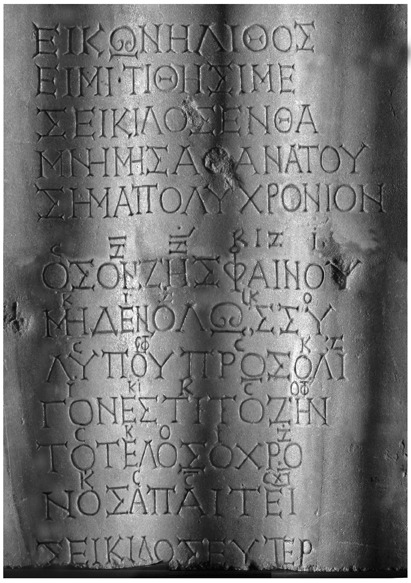 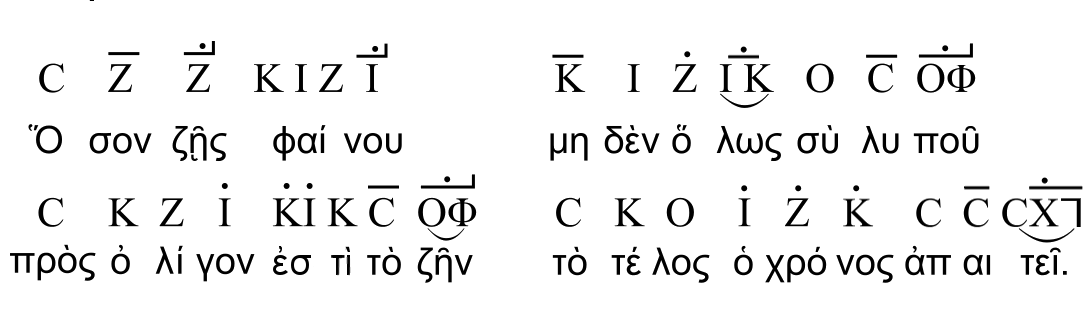 Tradução
“Enquanto estás vivendo, brilha!
Não tenha nenhum motivo para dor,
pois a vida é curta e 
o tempo necessita de um fim.”
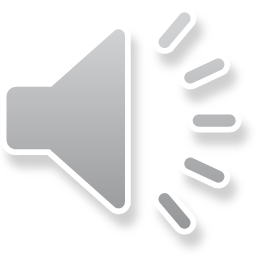 Papiráceos
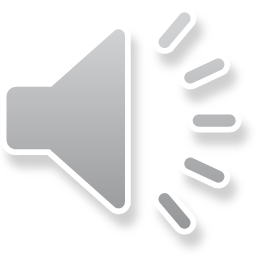 Fragmento de III a.C. da peça Orestes (Eurípides, V a.C.)
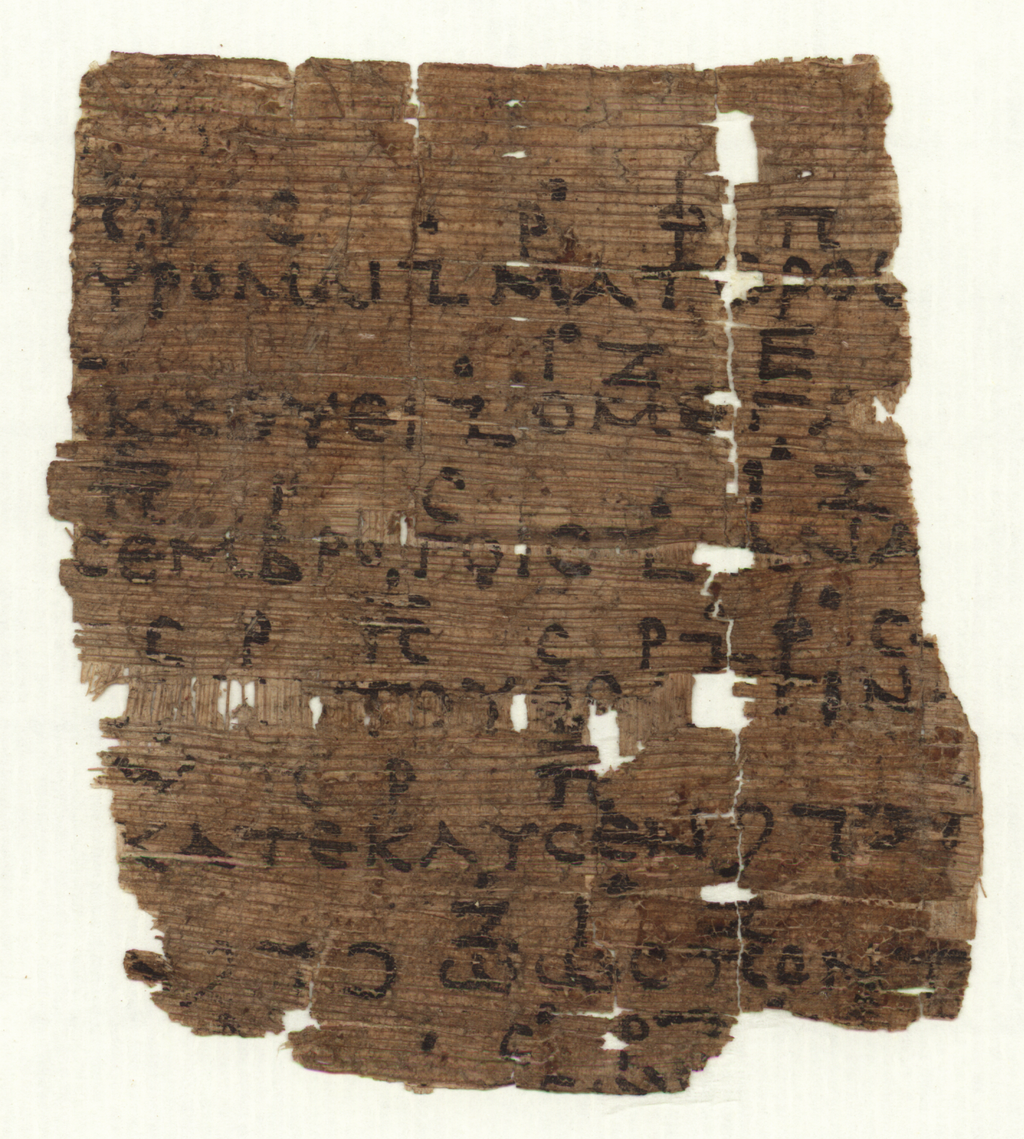 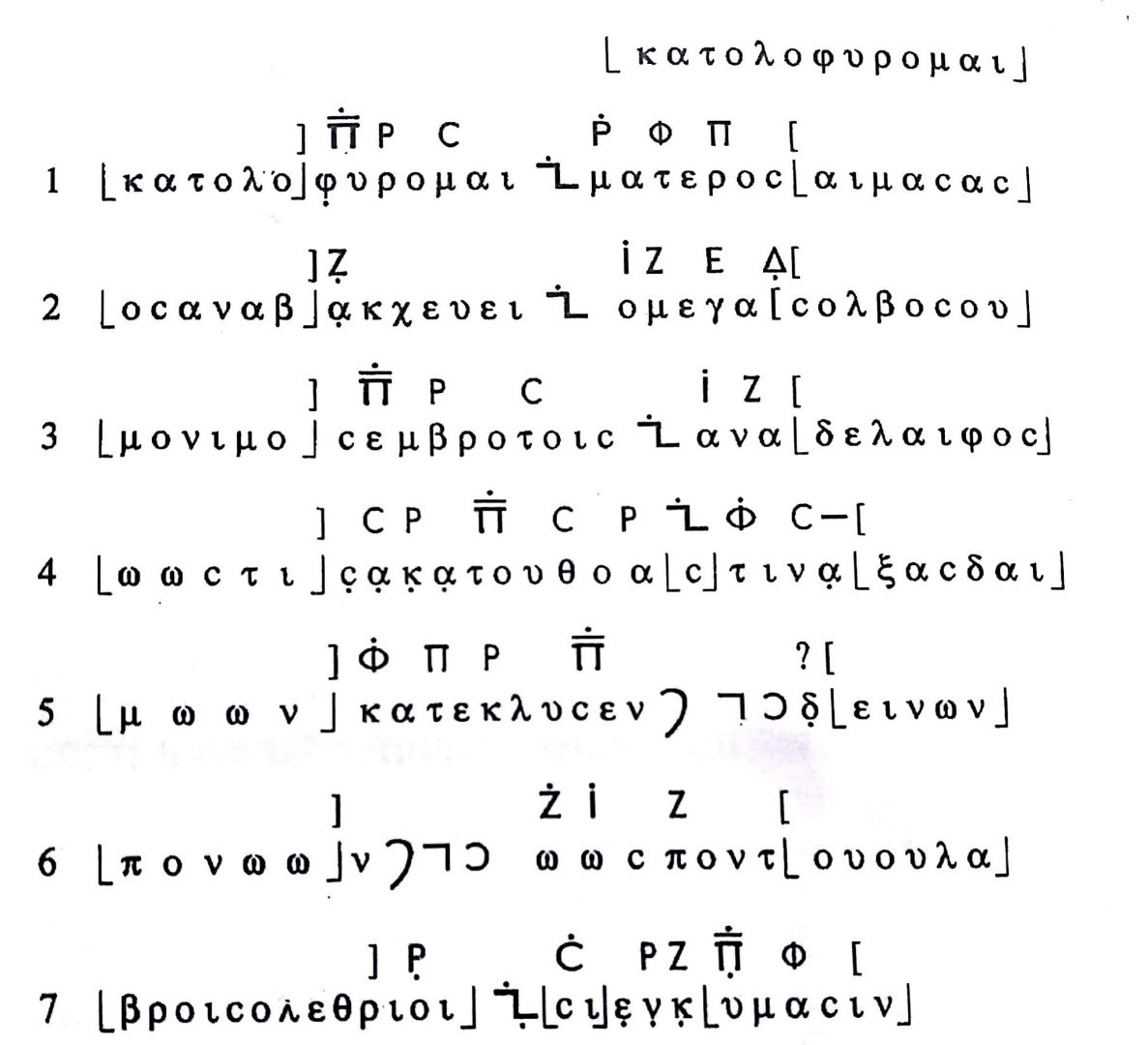 Tradução:
Eu lamento. Eu lamento o sangue da tua mãe, o qual te leva ao frenesi báquico.
Felicidade em demasia não é permanente para os mortais.
É tal como um pedaço da vela de uma nau veloz que um deus chacoalhou e afundou com danos terríveis nas furiosas ondas destrutivas do mar.
Hipóteses interpretativas
Musique de la Grèce antique. Gregorio Paniagua and Atrium Musicae de Madrid. Harmonia Mundia. 1979. (CD)
Music of Ancient Greece. Christodoulos Halaris and instrumental ensemble, vocal soloists. Orata Arangm. 1992. (CD)
Musiques de l’Antiquité Grecque. Annie Bélis and the Kérylos ensemble. K617. 1996. (CD) 
Music of the Ancient Greeks by De Organographia (Gayle Neuman, Philip Neuman, William Gavin.) Pandourion Records. (CD) 1997.
Aulos de Posidônia (documentário): https://www.youtube.com/watch?v=qfov0XABObM
Reconstrução de instrumentos
EMA Project: 
http://www.emaproject.eu/
Lyravlos:
http://www.lyravlos.gr/authentic-ancient-instruments-en.asp
Bibliografia introdutória recomendada
REINACH, Théodore. A música grega. São Paulo: Perspectiva, 2011.
ROCHA, Roosevelt. Uma introdução à teoria musical na Antiguidade Clássica. Via Litterae, v.1, n.1, 2009, p. 138-164.
Referências
BARKER, Andrew. Greek Musical Writings. 2v. Cambridge: Cambridge University Press, 1989.
______. The science of harmonics in Classical Greece. Cambridge: Cambridge University Press, 2007.
DA RIOS, Rosetta. Aristoxeni Elementa Harmonica. Romae: Typis Publicae Officinae Polugraphicae, Roma, 1954.
HAGEL, Stefan. Ancient Greek Music: a new technical history. Cambrige: Cambridge University Press, 2010.
MATHIESEN, Thomas, J. Ancient Greek Music: a catalogue raisonné of manuscripts. Munique: G. Henler, 1988.
______. Apollo's Lyre: Greek Music and Music Theory in Antiquity and the Middle Ages. Nebraska: University of Nebraska Press, 1999.
MEURSIUS, Johannes. Aristoxenus, Nicomachus et Alypius: Auctores musices antiquissimi hactenus non editi Johannes Meursius nunc primus vulgavit et notas addidit. Brittenburg: Lugduni Batavorum, 1616.
MICHAELIDES, SOLON. The Music of Ancient Greece: an encyclopaedia. Londres: Faber & Fazer, 1978.
PLATÃO. Platonis Opera. Edited by John Burnet. Oxford: Oxford University Press. 1903.
ROCCONI, Eleonora. Mousikè téchne: la musica nel mondo greco. Milão: Educatt, 2004.
TOULIATOS, Diane. Syllabes in the music of the Ancient Greek and Byzantine traditions. The Journal of Musicology, v.7, n,2, 1989, pp. 231-243. 
WEST, Martin L. Ancient Greek Music. Oxford: Oxford University Press, 1992.